特別ご優待のご案内
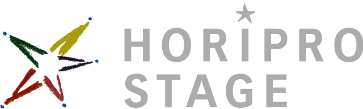 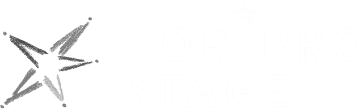 ＼夏の思い出はピーター・パン！／
青山メインランドファンタジースペシャル　
ブロードウェイミュージカル
『ピーター・パン』 
期間：2024.7.24(水)～８/2(金)
会場：東京国際フォーラム ホールC（有楽町）
キャスト：山﨑玲奈　小野田龍之介　鈴木梨央　壮一帆　　ほか
ご優待価格（全席指定・税込）
平日 ：大人8,500円 → 6,800円　子ども6,500円　→　5,200円
土日 ：大人8,900円 → 8,010円　子ども6,900円　→　6,210円
S席
平日 ：大人4,800円 → 3,840円　子ども3,200円　→　2,560円
土日 ：大人5,200円 → 4,680円　子ども3,600円　→　3,240円
A席
​※子ども：3歳～12歳
​※A席特典：紙製VRゴーグル付
1981年に榊原郁恵の初代ピーター・パンが舞い降りてから、今年で44年目を迎える『ピーター・パン』。
いつまでも子どものままでいたいピーター・パンと、ネバーランドの冒険で成長する子どもたちの、楽しくて、ちょっぴり切ない物語。
心に残る美しい音楽、躍動感あふれるダンス、大迫力のアクション、そしてピーターが客席上空に飛んでくるビッグフライング！
子どもから大人まで楽しめる、見どころ満載の『ピーター・パン』で、素敵な思い出を作りませんか？
​※3歳以上のご観劇を推奨いたします。
​※3歳未満のお子様で、お子様の頭が保護者の肩の高さを超えない場合のみ、ひざ上での観劇が可能です。
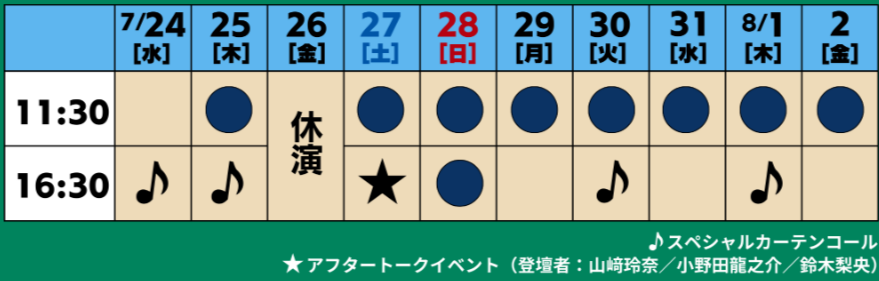 ※やむを得えない事情により、出演者並びにスケジュールが変更になる可能性がございます。
※公演中止の場合を除き、払い戻し、他公演へのお振替はいたしかねます。
♪スペシャルカーテンコール
★アフタートークイベント（登壇者：山﨑玲奈／小野田龍之介／鈴木梨央）
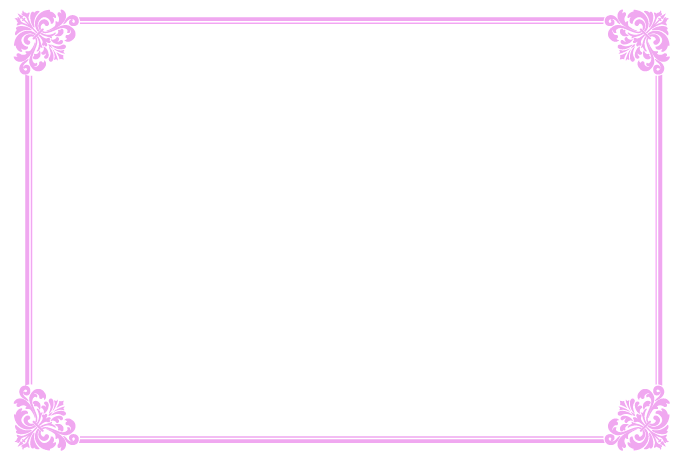 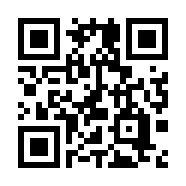 ご優待チケット購入方法
①　[ホリプロステージ]　https://horipro-stage.jp/　にアクセス

②　サイト内 右上の　　　　　　　　　　　　　　　　　をクリック　

③　[チケット予約・購入]ページにて　
      会員ID： kyojokai パスワード： tiket　を入力しログイン(※会員登録はしないでください)
チケット購入
< 公演詳細/チケット購入はこちら ！>
お問合せ：ホリプロチケットセンター　03-3490-4949
平日11時～18時
土日祝休み